Publish An ArticleIn A ReputableInternational Journal
Muhammad Naufal
muha353@brin.go.id
29 October 2024
1
Muhammad Naufal
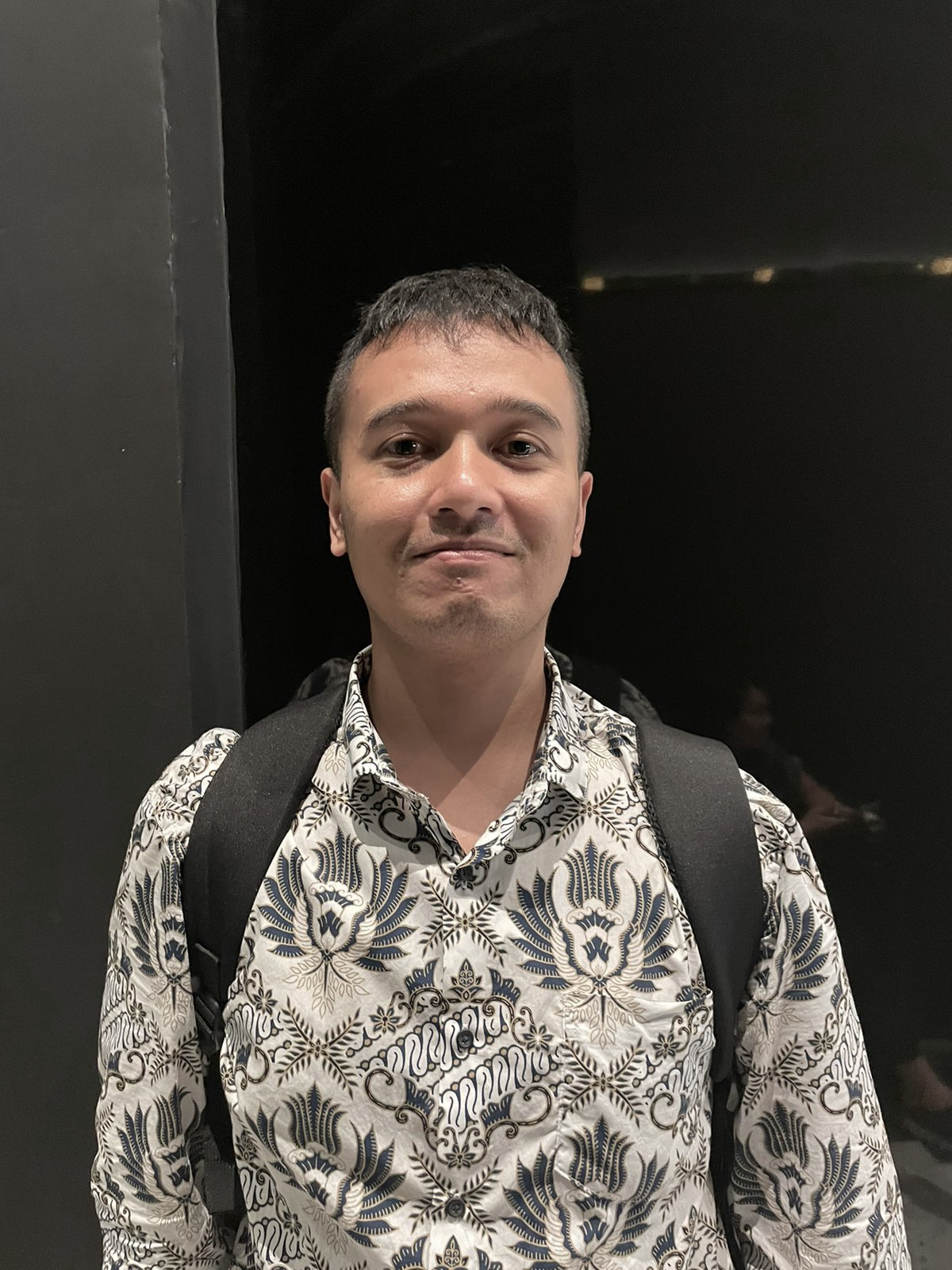 National Cheng Kung University – Doctor of Philosophy
Institut Teknologi Sepuluh Nopember – Master Degree
Universitas Airlangga – Bachelor Degree
Work Experience:
Post-Doctoral Fellowship in NCKU, Taiwan
Badan Riset dan Inovasi Nasional – now
muha353@brin.go.id
2
29 October 2024
Overview
Reputable Journal
Tips/strategi Menulis Manuskrip
Checklist Sebelum Manuskrip Final
Sebelum Submit 
Setelah Submit
3
29 October 2024
Pentingnya Menerbitkan Artikel di Jurnal Berkualitas Tinggi
Meningkatkan reputasi akademik
Dapatkan pengakuan yang lebih luas
Berkontribusi pada kemajuan ilmiah
Peluang pengembangan karir
4
29 October 2024
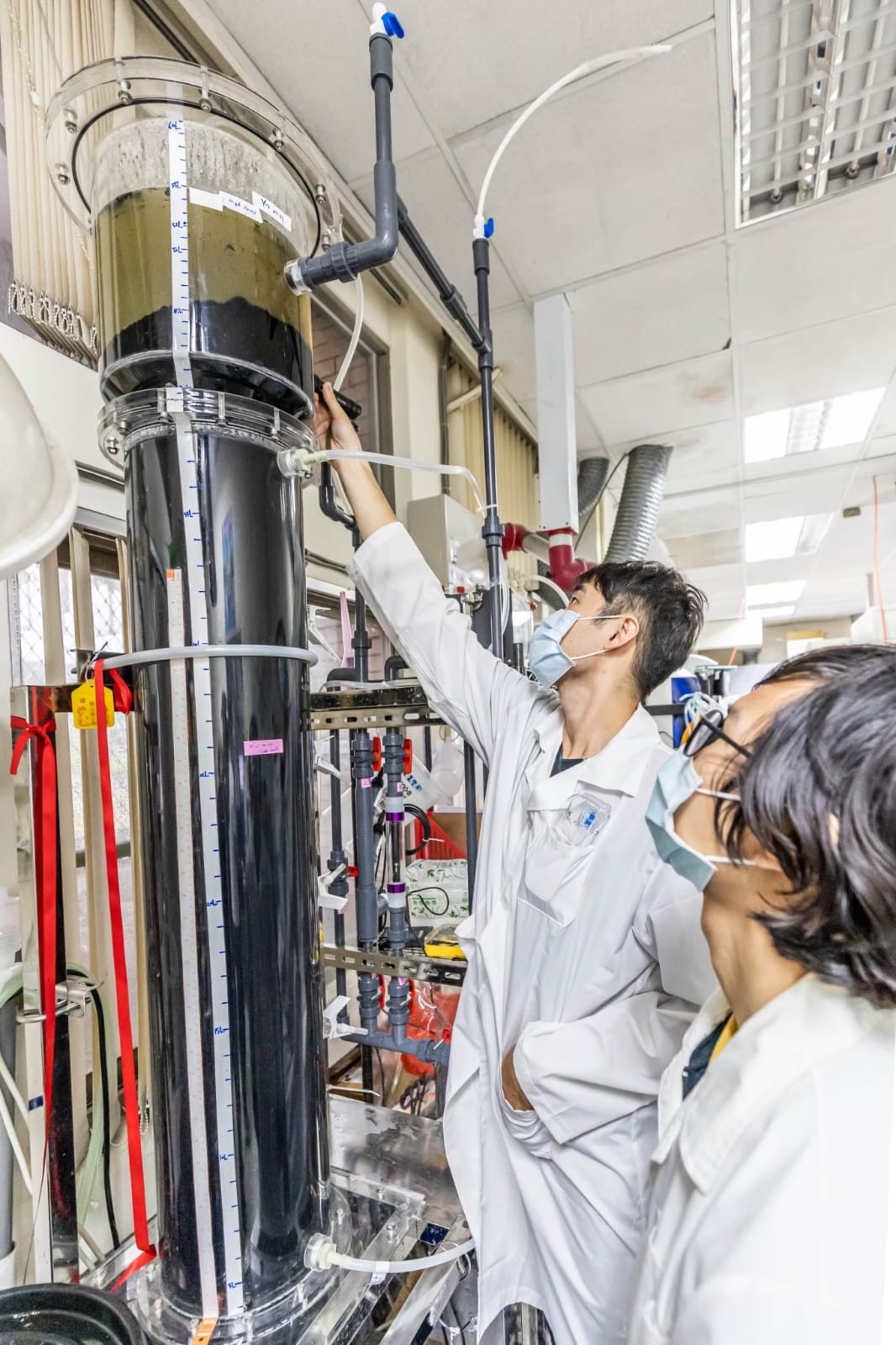 Bagaimana menemukan kebaharuan?
Mengidentifikasi kontribusi yang unik
Metodologi atau temuan inovatif
Relevansi dengan isu-isu ilmiah dan sosial saat ini
5
29 October 2024
Potential and Reputable Journal?
Kualitas  proses peer review 
Penilaian metode dari segi validitas, signifikansi, originalitas, kejelasan secara sains
Kesimpulan sains vs spekulasi dan opini
Knowledge transfer, mempermudah peneliti membangun ide peneliti lain
Sitasi paper setelah artikel terbit (SCI, Scopus, Web of Science) 
Penerbit 
Proses editorial, proses publikasi, pengarsipan jangka panjang
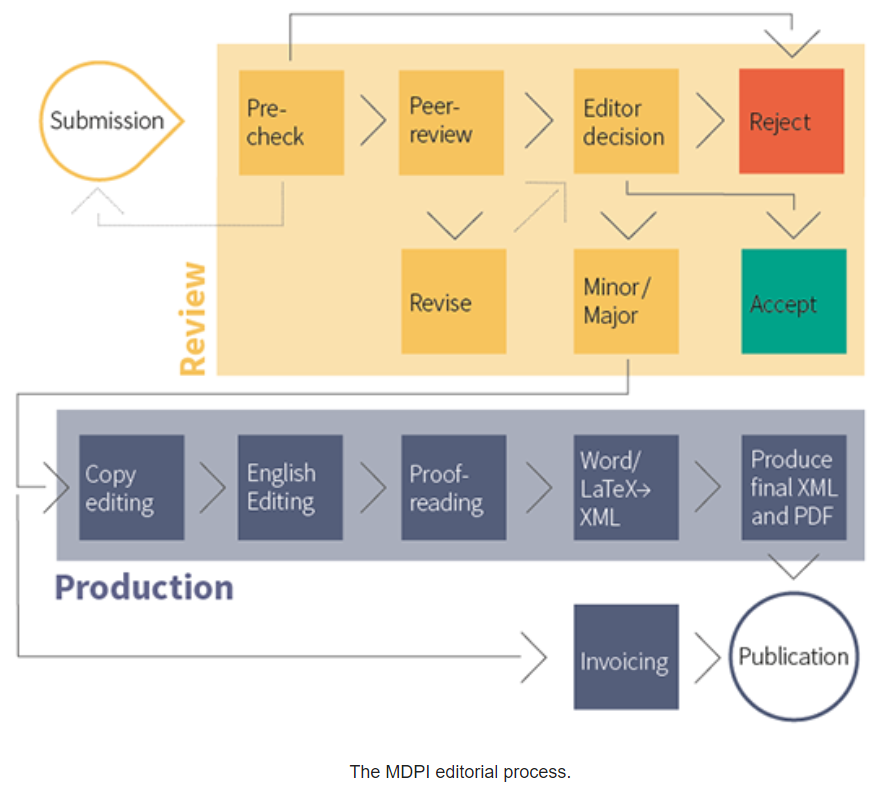 https://thinkchecksubmit.org/
https://www.scimagojr.com/
https://www.elsevier.com/connect/predatory-vs-trustworthy-journals-what-do-they-mean-for-the-integrity-of-science
6
29 October 2024
Jurnal Apa?
Cek format submission?
Page limitation
Kesesuaian riset dan tema jurnal?
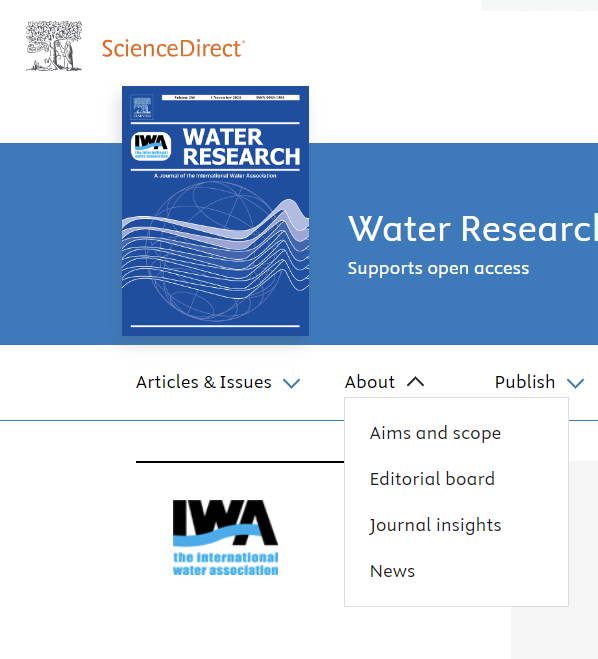 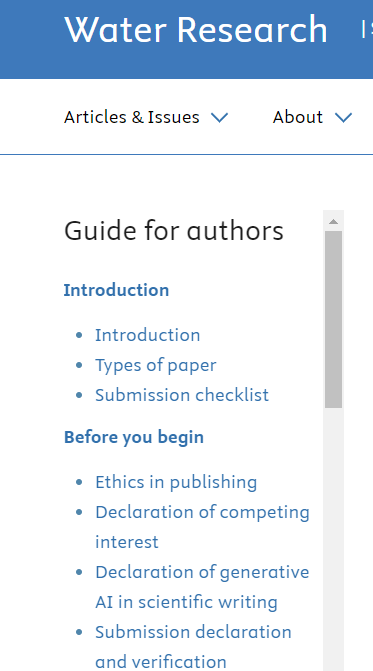 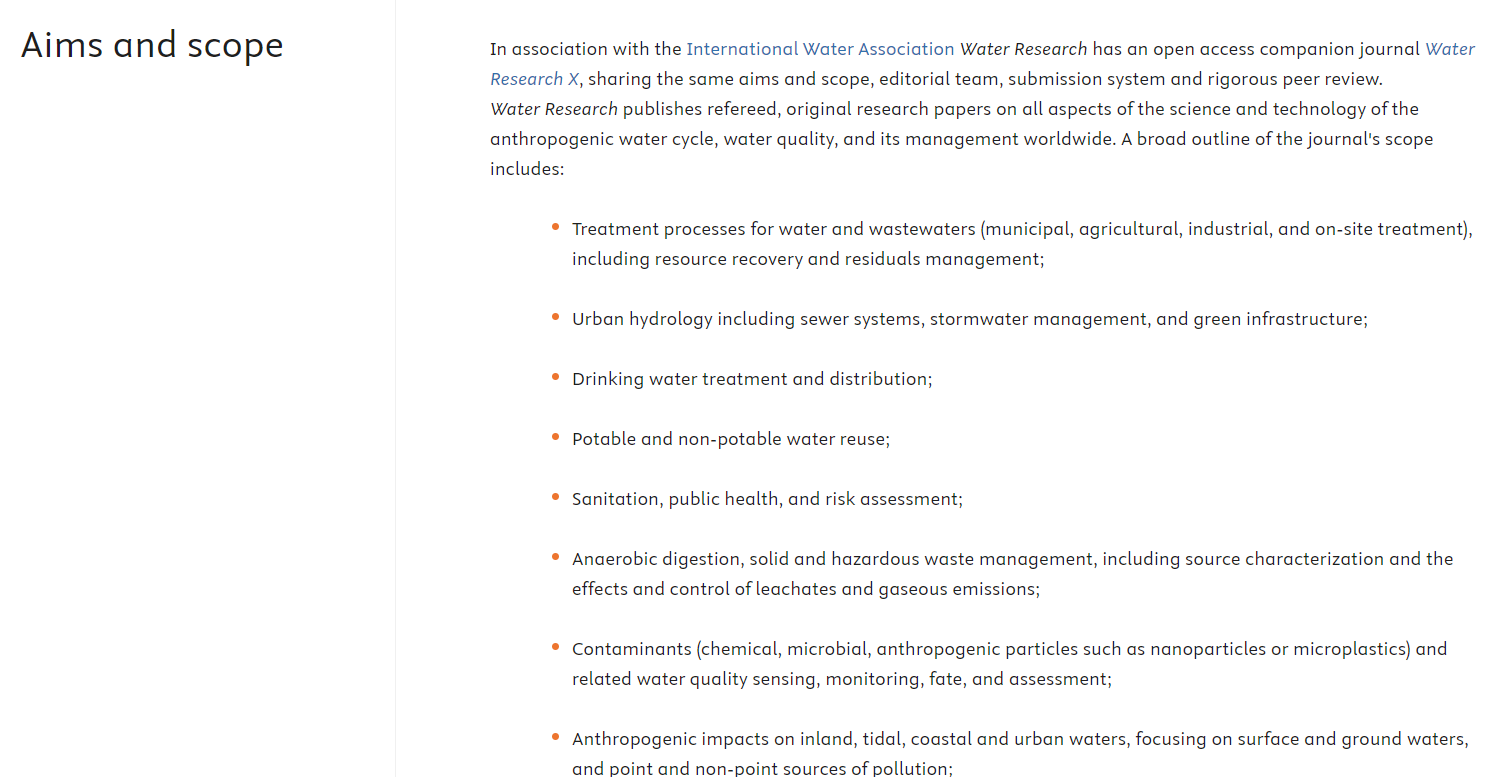 7
29 October 2024
Tips Urutan Menulis
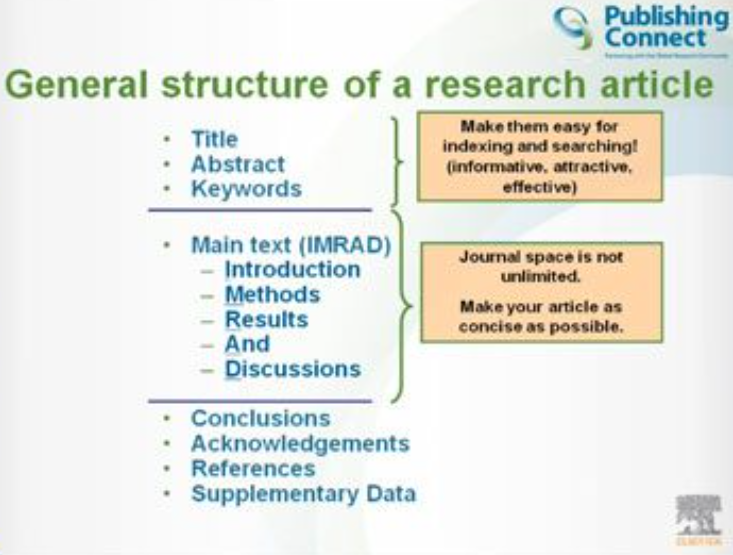 (Study literatures of research prop.)
Figure and Tables
Methodology 
Results
Discussion
Conclusions
Introduction
Abstract
Title
Keywords
Nomenclatures 
Acknowledgements
References
https://www.elsevier.com/connect/11-steps-to-structuring-a-science-paper-editors-will-take-seriously
8
29 October 2024
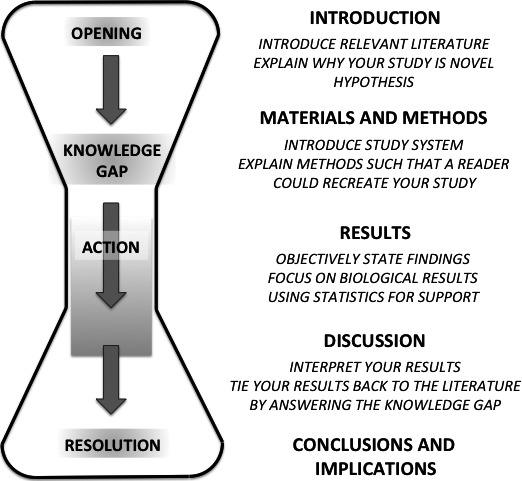 Introduction
Tidak hanya menjelaskan apa yang dilakukan dan bagaimana cara melakukannya, tetapi juga mengapa hal itu dilakukan dan mengapa hal itu penting.
Bulletin Ecologic Soc America, Volume: 97, Issue: 4, Pages: 417-426, First published: 03 October 2016, DOI: (10.1002/bes2.1258)
9
29 October 2024
Collection of Literatures Study Summary
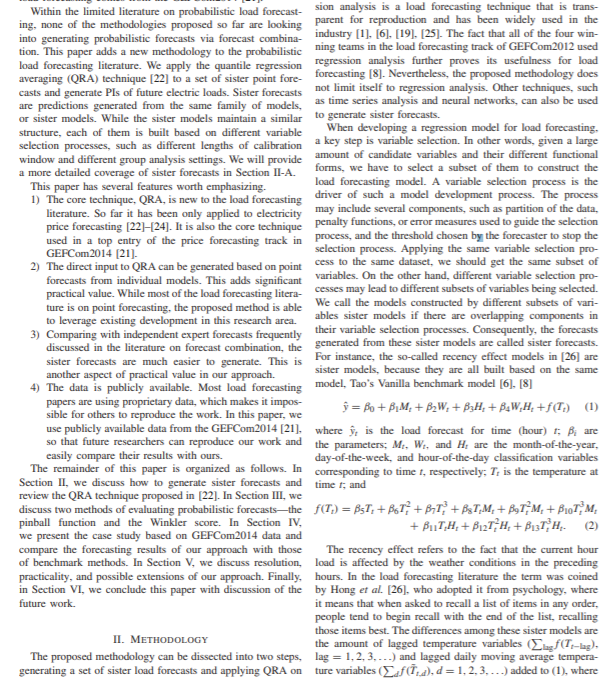 Manfaat:
Penggambaran permasalahan
Rumpun metodologi penelitian kita
Benchmarking metode analisa
Cara evaluasi metode (Statistical test)
Tingkat keberhasilan metode dalam mengatasi permasalahan
Mengetahui kebaharuan riset
10
29 October 2024
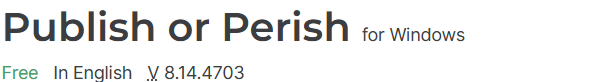 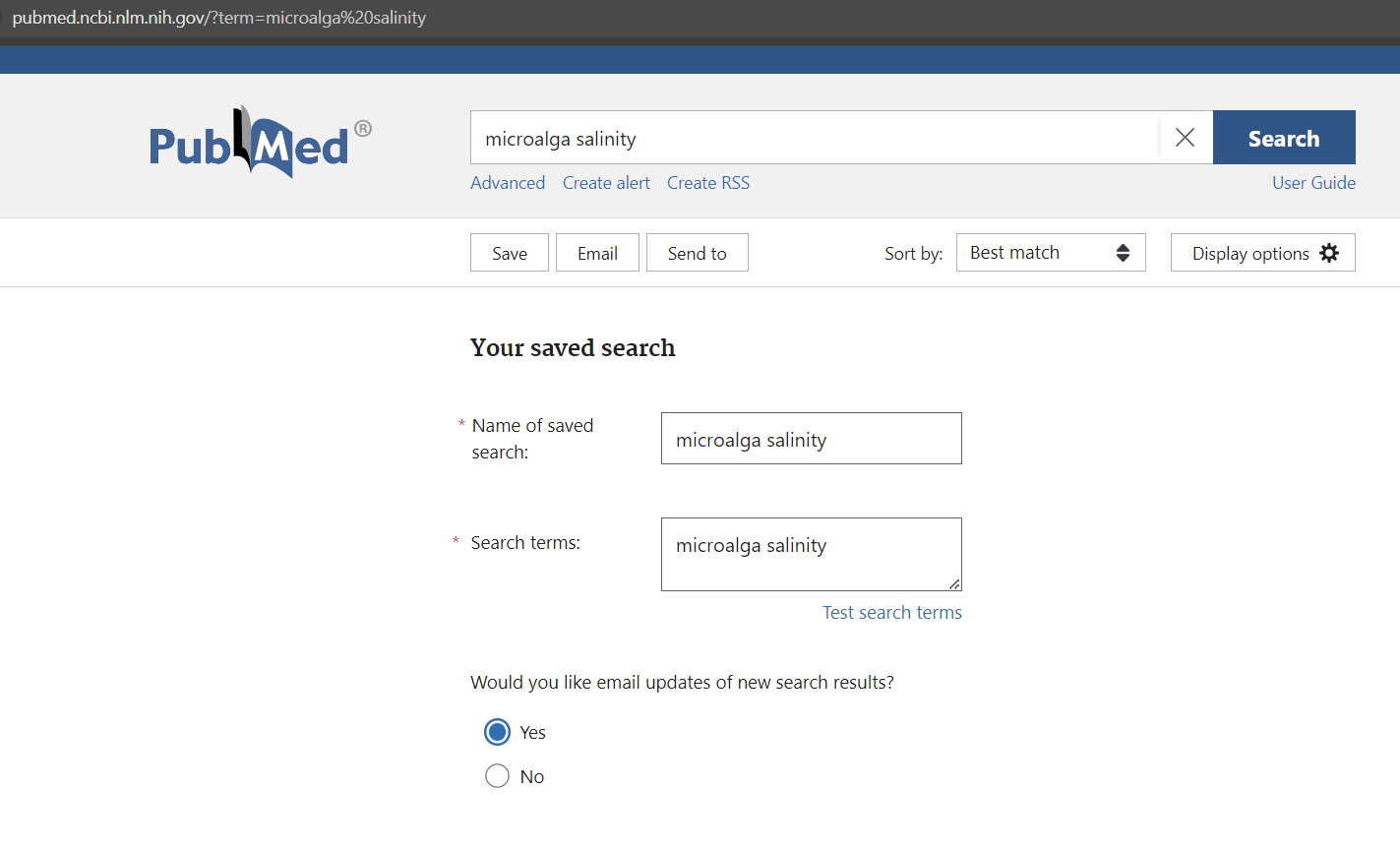 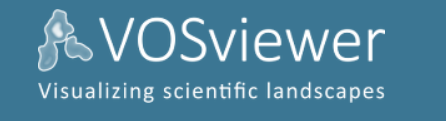 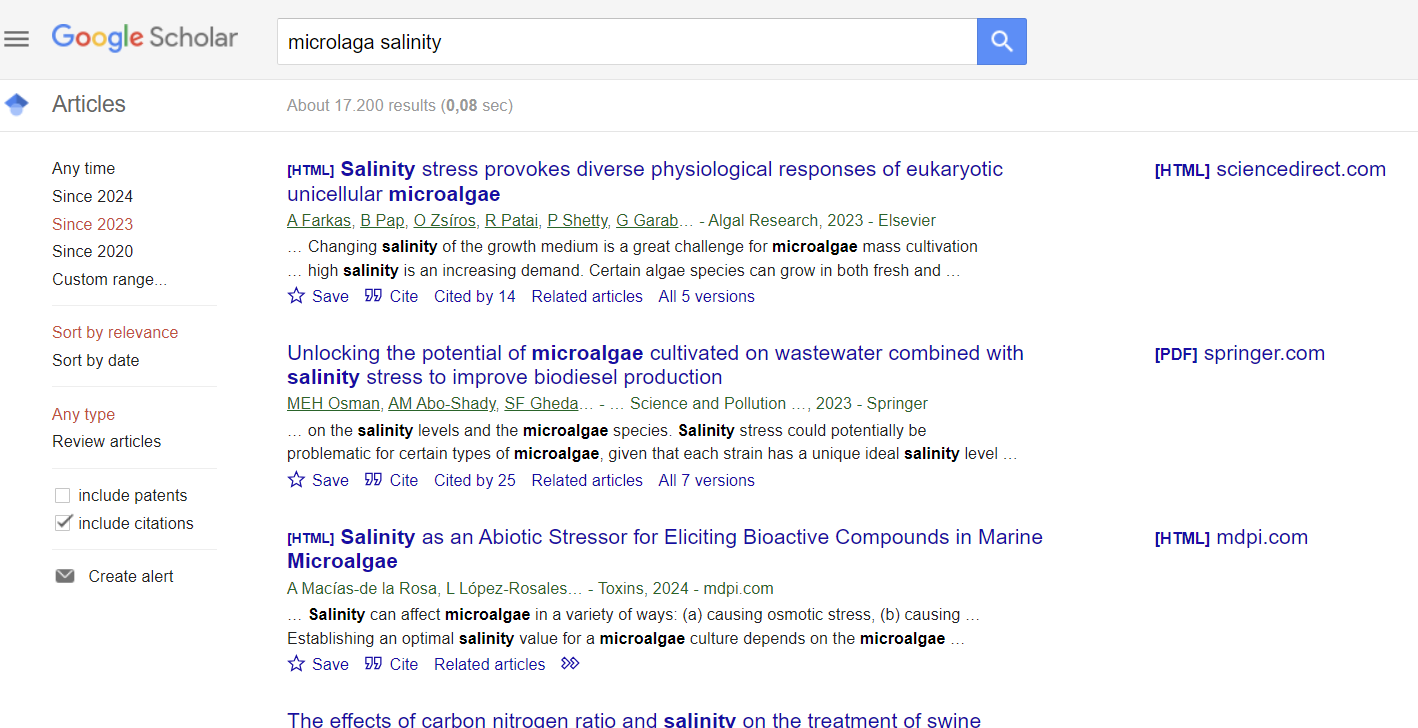 11
29 October 2024
Format Gambar?
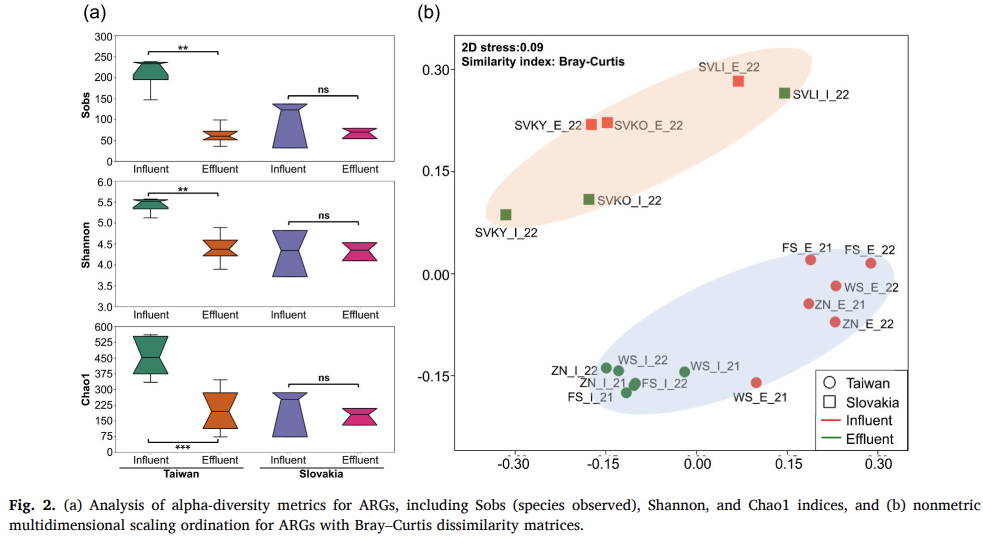 Pastikan terbaca jelas, dengan font minimal 14 (bila double column)
Variasikan warna dan pattern, sehingga bila di-print B&W, reader tetap dapat memahami tabel
Fig. 1 / Figure 1 ?
Konsisten

.bmp  
.png
12
29 October 2024
Format Table?
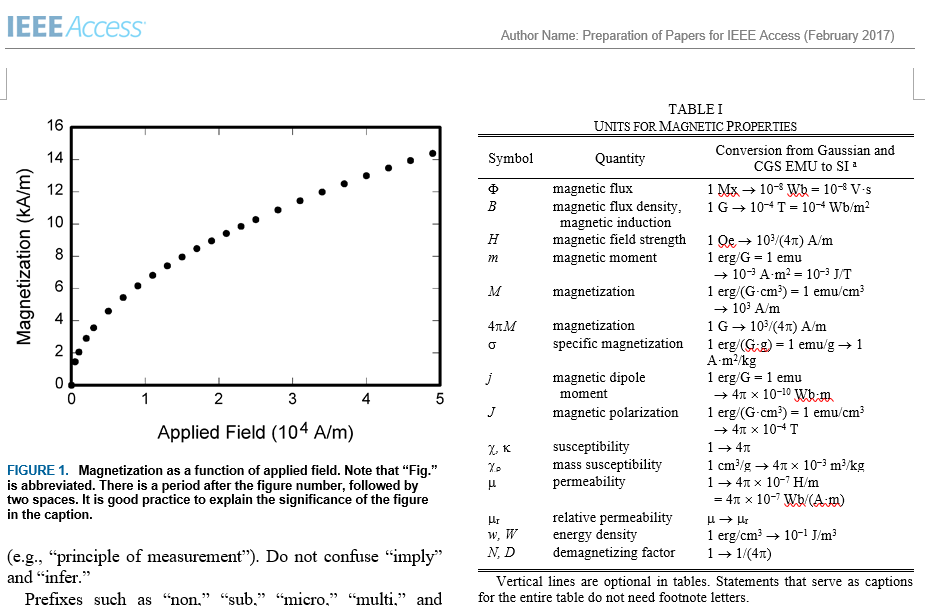 Pastikan table berada dalam margin artikel
Perhatikan “line type”, “caption font style”
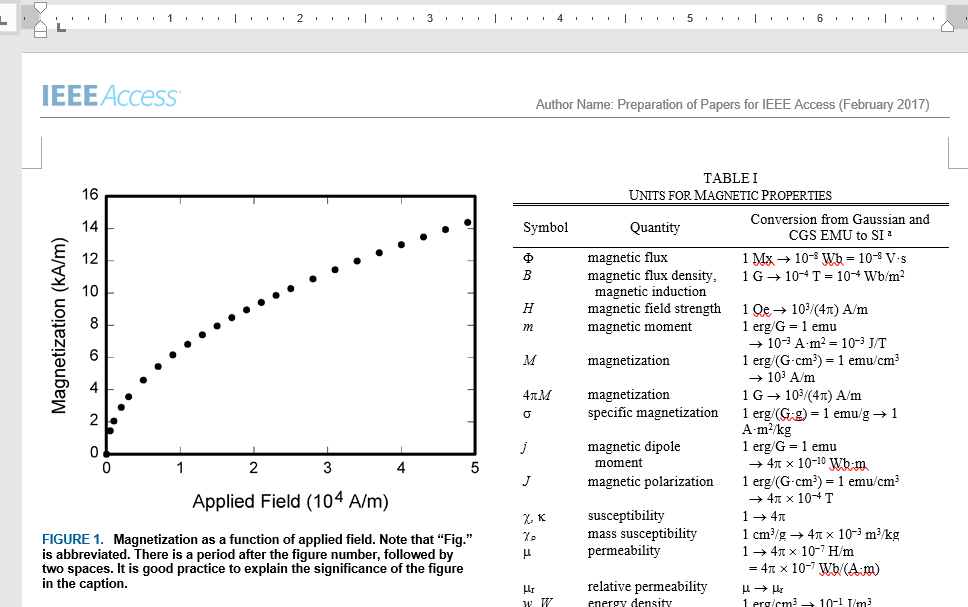 13
29 October 2024
Result & Discussion
Tunjukkan uji statistik yang digunakan dengan semua parameter relevan: misalnya, rata-rata dan deviasi standar (SD): 44% (±3); 
Hindari ekspresi yang tidak spesifik seperti "suhu lebih tinggi", "pada tingkat yang lebih rendah", "sangat signifikan". Deskripsi kuantitatif selalu lebih disukai (masing-masing 35ºC, 0,5%, p<0,001).
Hindari pernyataan yang melampaui apa yang dapat didukung oleh hasil.
Hindari pengenalan istilah atau ide baru secara tiba-tiba; 
Spekulasi tentang kemungkinan interpretasi diperbolehkan, tetapi ini harus didasarkan pada fakta, bukan imajinasi.
14
29 October 2024
Judul Manuscript
Buatlah judul yang ringkas dan deskriptif
Judul: Preliminary observations on the effect of salinity on benthic community distribution within an estuarine system, in  Lombok.

Revisi Judul: Effect of salinity on benthic distribution within the Tanjung Karang estuary, Ampenan Lombok.
Judul: Action of antibiotics on bacteria

Revisi Judul: Inhibition of growth of Mycobacterium tuberculosis by streptomycin
15
29 October 2024
Teks atau Graphical Abstract?
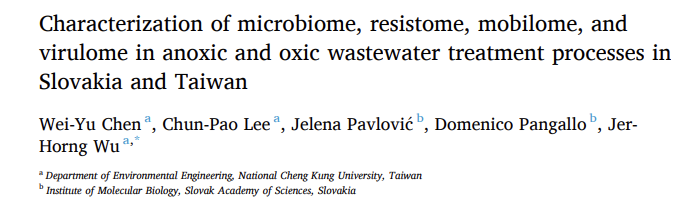 Perhatikan words limit…
Background, real world problem to solve 
How the proposed method work 
How we validate the proposed method and the data  used to validate the proposed method
What is the results and implication of the proposed method.
This study presents a comprehensive analysis of samples from urban wastewater treatment plants using anoxic/oxic processes in Slovakia and Taiwan, focusing on microbiome, resistome, mobilome, and virulome, which were analyzed using a shotgun metagenomic approach. Distinct characteristics were observed; in Taiwan, a higher abundance and diversity of antibiotic resistance genes were found in both influent and effluent samples, while there was a higher prevalence of mobile genetic elements and virulence factor genes in Slovakia. Variations were noted in microbial community structures; influent samples in Taiwan were reflected from fecal and hospital sources, and those in Slovakia were derived from environmental elements. At the genus level, the samples from Taiwan’s sewage treatment plants were dominated by Cloacibacterium and Bacteroides, while Acinetobacter was predominant in samples from Slovakia. Despite similar antibiotic usage patterns, distinct wastewater characteristics and operational disparities influenced microbiome, resistome, mobilome, and virulome compositions, with limited reduction of most resistance genes by the studied anoxic/oxic processes. These findings underscore the importance of region-specific insights into microbial communities for understanding the dynamics of antimicrobial resistance and pathogenicity in urban wastewater treatment systems. Such insights may lay the groundwork for optimizing treatment processes and reducing the dissemination of antibiotic resistance and pathogenicity genes for safeguarding public health.
16
29 October 2024
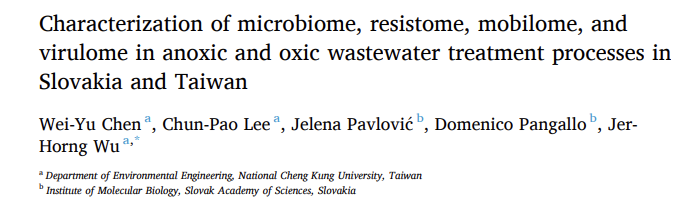 Teks atau Graphical Abstract?
Reader dapat mengerti komponen abstract hanya dengan melihat graphical abstract
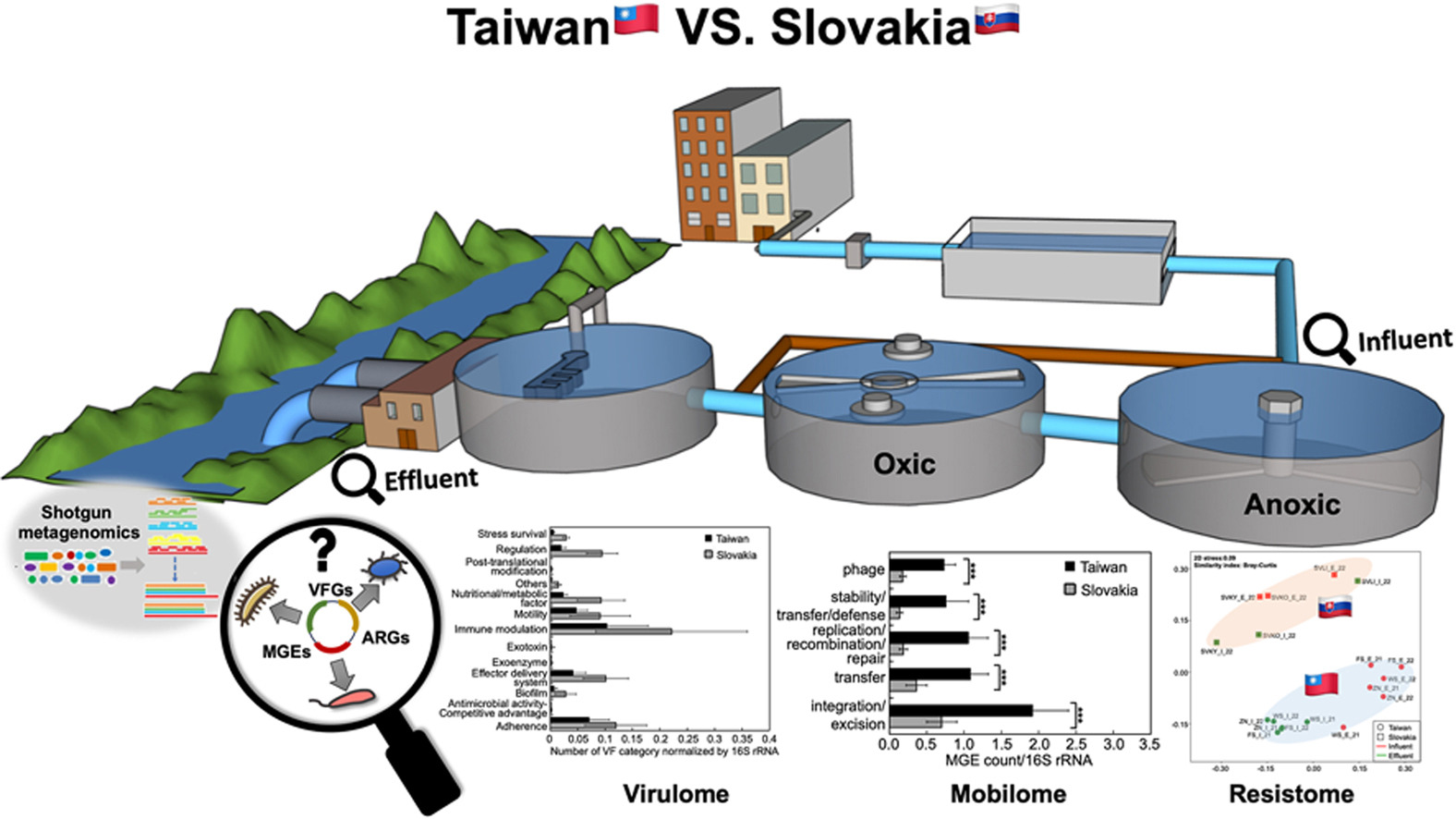 17
29 October 2024
References
Usahakan sitasi diambil dari jurnal yg dituju, reputable, Q1, hindari mengambil conference sebagai reference
> 40 references
Perhatikan punctuation dan format penulisan secara teliti sesuaitemplate jurnal
Science Direct – Water Research
[1] 	Naufal, M., & Wu, J. H., 2020. Stability of microbial functionality in anammox sludge adaptation to various salt concentrations and different salt-adding steps. Environ. Pollut. 264, 114713. doi:10.1016/j.envpol.2020.114713

[2]  	Naufal, M.; Wu, J. H., Stability of microbial functionality in anammox sludge adaptation to
various salt concentrations and different salt-adding steps. Environ. Pollut. 2020, 264, 114713.
ACS
Environmental Science &Technology
18
29 October 2024
Software Pendukung?
Mendeley
Grammarly
Endnote
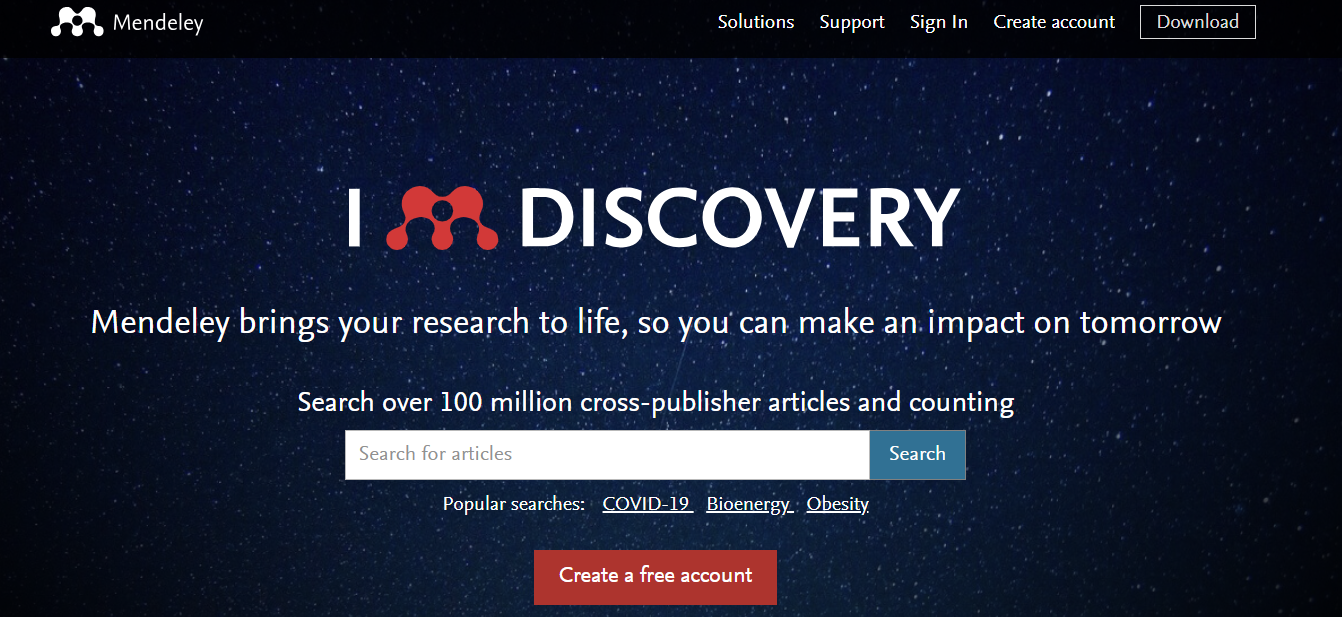 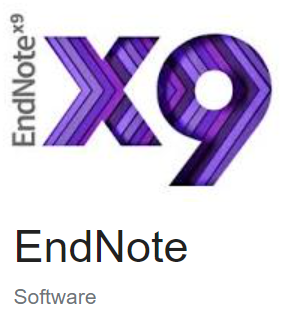 19
29 October 2024
Checklist Sebelum Manuskrip Final
No typo
No grammar error
Format penulisan reference sudah benar? 
Semua reference di manuskrip urut?
Word & Page limitation aman?
Print manuscript, cek apakah semua figure terbaca jelas?
20
29 October 2024
Sebelum Submit
Final manuscript
Abstract
Cover Letter
Tentukan corresponding author
Biasanya dipilih yang paling expert dan banyak sitasinya
Keywords
21
29 October 2024
Cover Letter
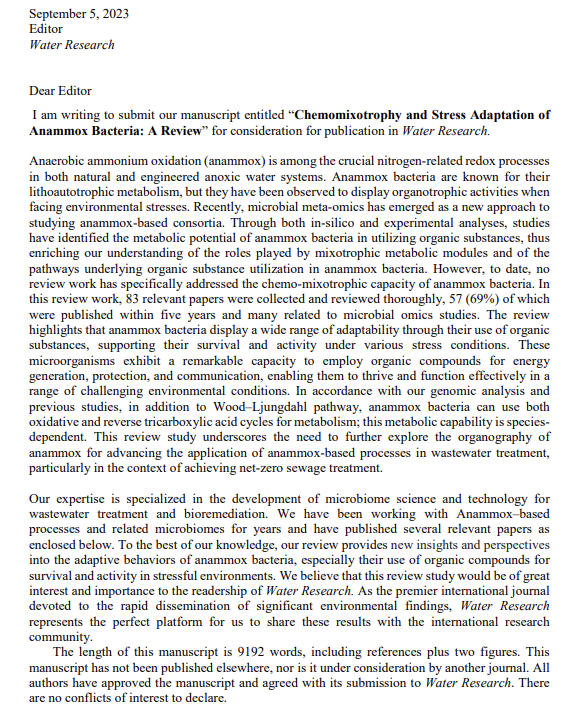 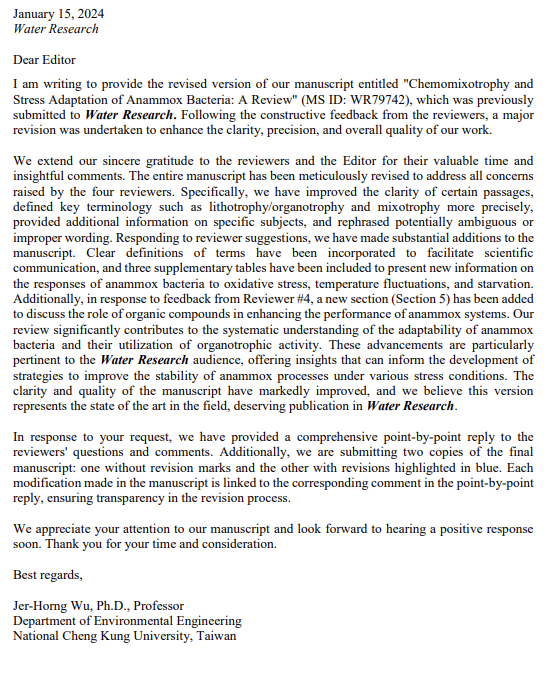 22
29 October 2024
Setelah Submit
Review Process butuh waktu sebelum paper dinyatakanACCEPTED/MINOR REVISION/MAJOR/REJECTED…
Untuk open access journal +/- 2 minggu decision, 2 bulan published
Untuk journal biasa, +/- 3 bulan  decision, 1 tahun published
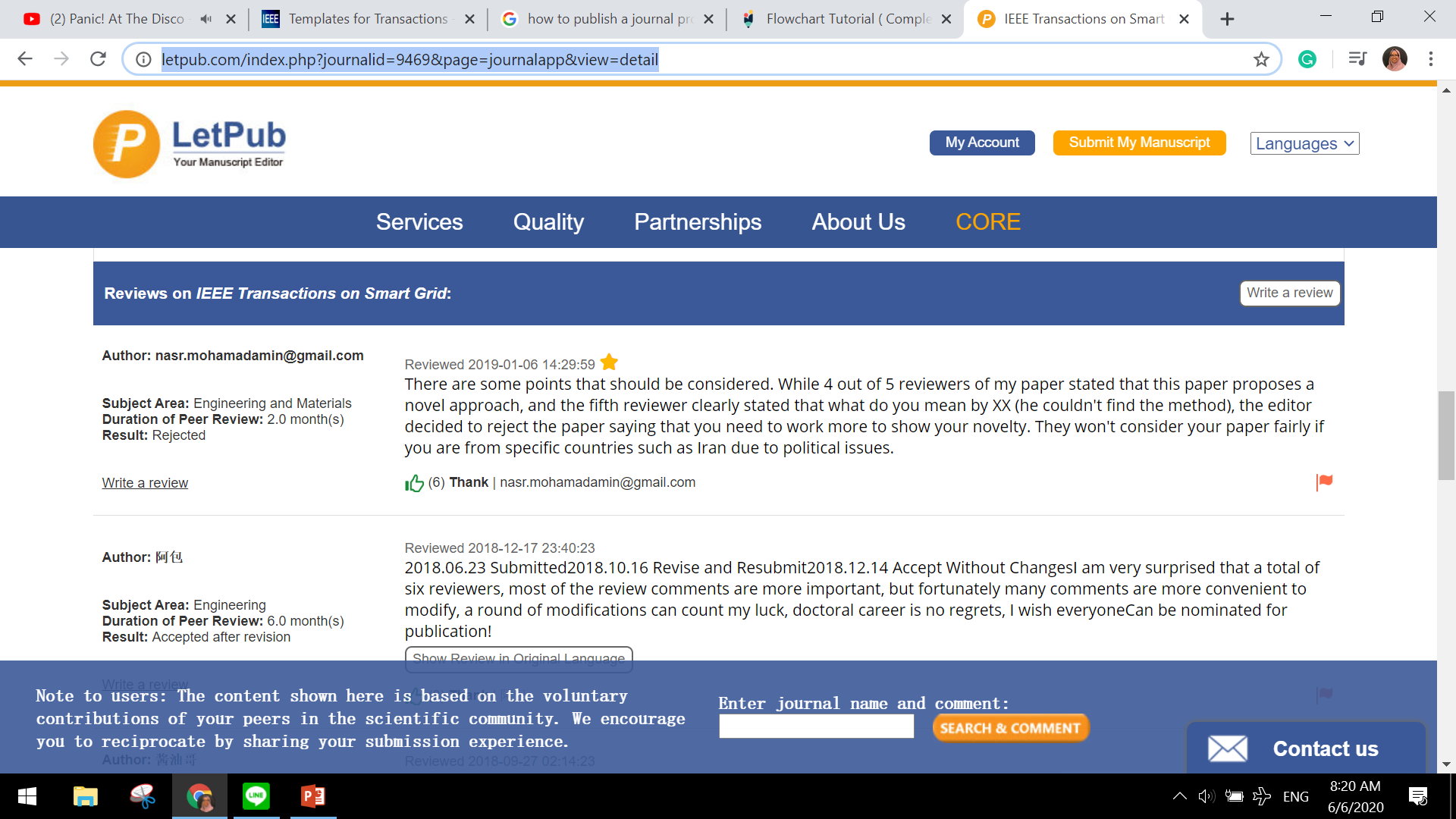 23
29 October 2024
For Your Information…
Makalah yang tidak baik :
Menjiplak atau mengulang pemikiran lama yang sudah terbukti.
Ditulis dengan memaparkan ide yang sama atau serupa di jurnal atau prosiding lain. 
Menyalin ide orang lain tanpa sitasi yang tepat.
Ditulis dengan buruk, atau ditulis dengan cara yang tidak jelas
Makalah yang baik harus:
Menyajikan metode analisis atau eksperimen baru.
Menyajikan proses, desain, atau teknologi baru.
Membahas dan memberikan pemikiran segar tentang dampak pada kebijakan publik dan lingkungan yang terus berkembang.
Ditulis dalam bahasa yang jelas dan mudah dipahami.
Menarik bagi pembaca jurnal.
Bermanfaat bagi profesi dalam jangka panjang
https://www.ieee-pes.org/part-8-reviewer-and-editor-guidelines
24
29 October 2024
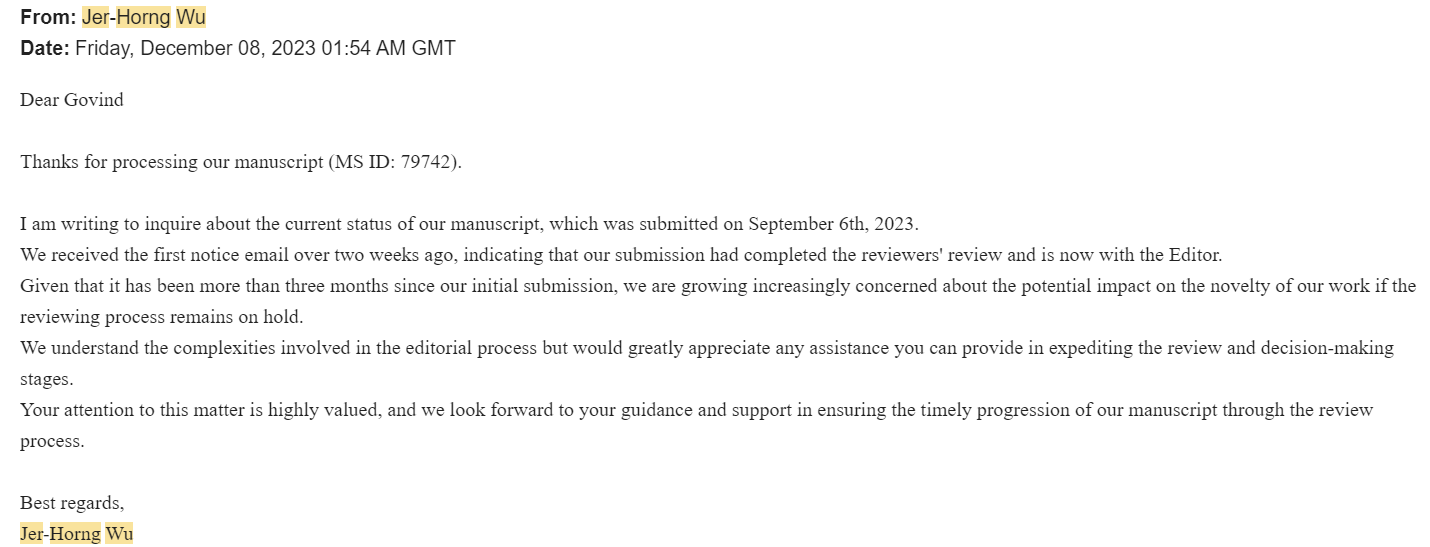 During Submission
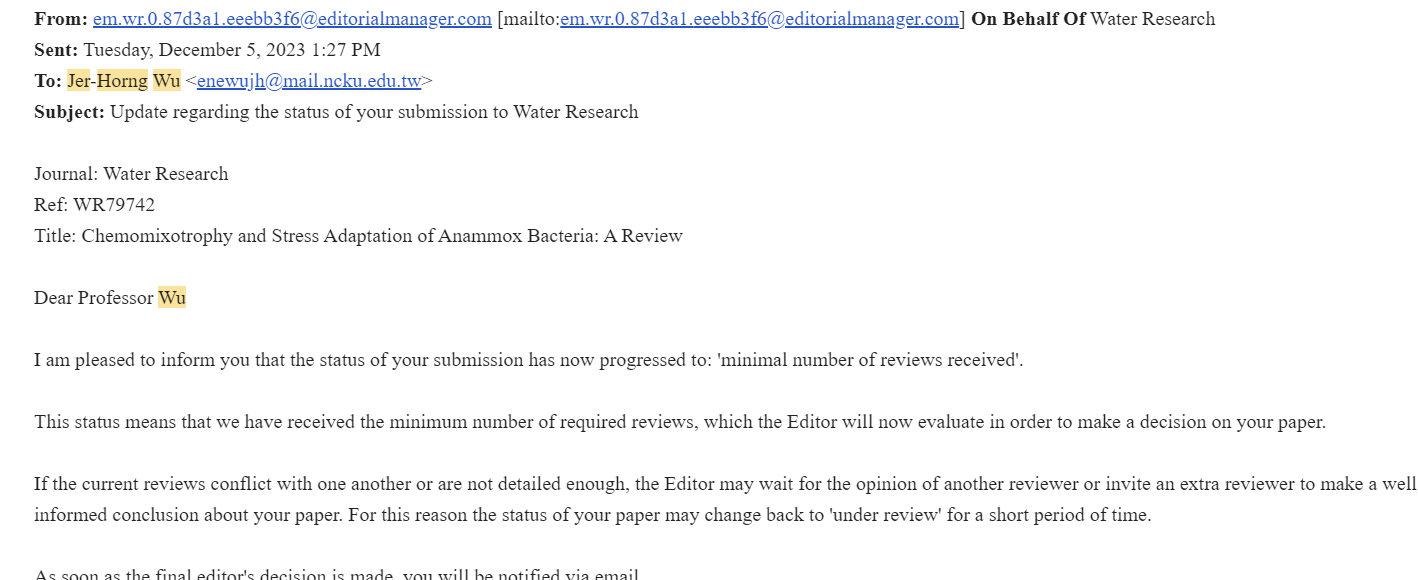 25
29 October 2024
During Submission
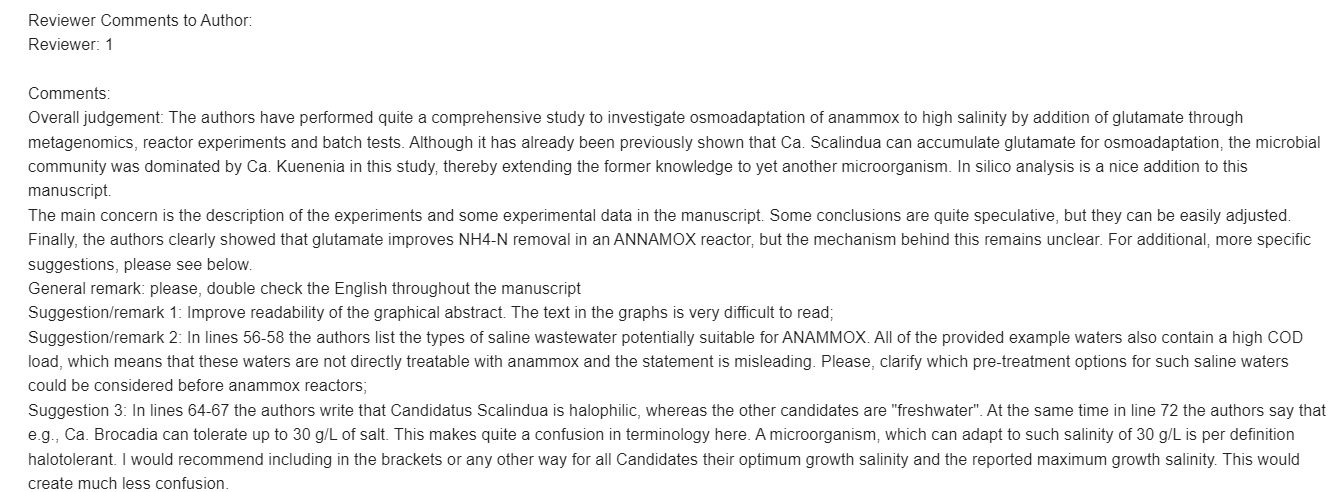 26
29 October 2024
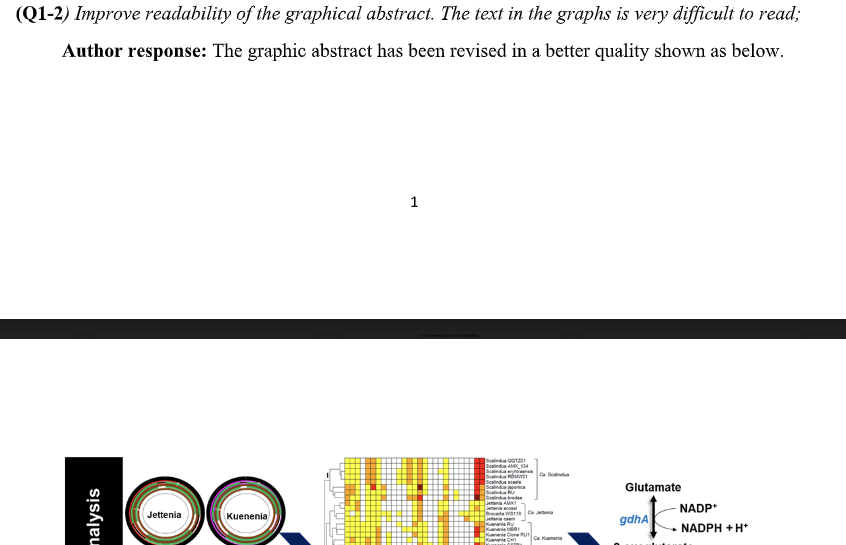 During Submission
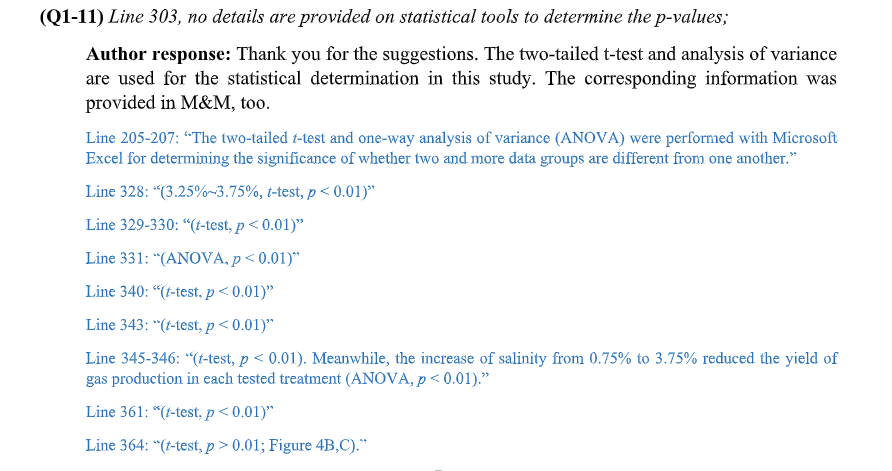 27
29 October 2024
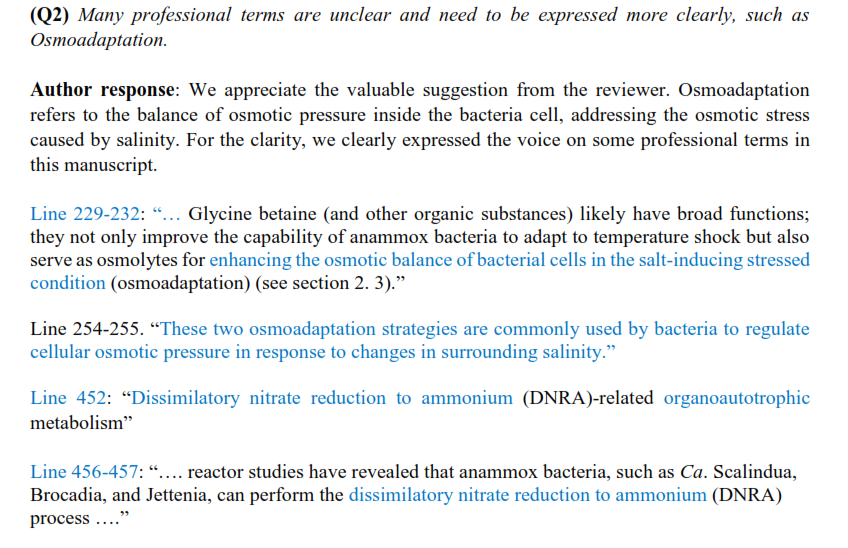 During Submission
28
29 October 2024
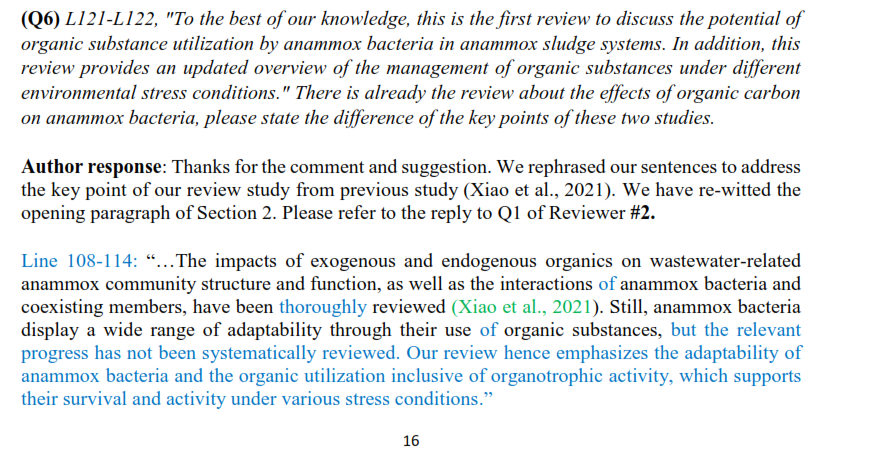 During Submission
29
29 October 2024
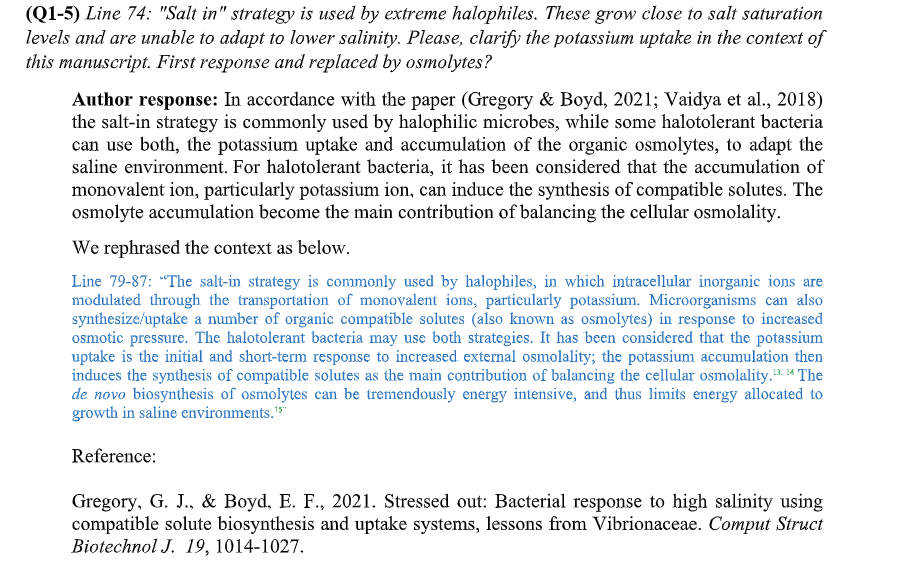 During Submission
30
29 October 2024
During Submission
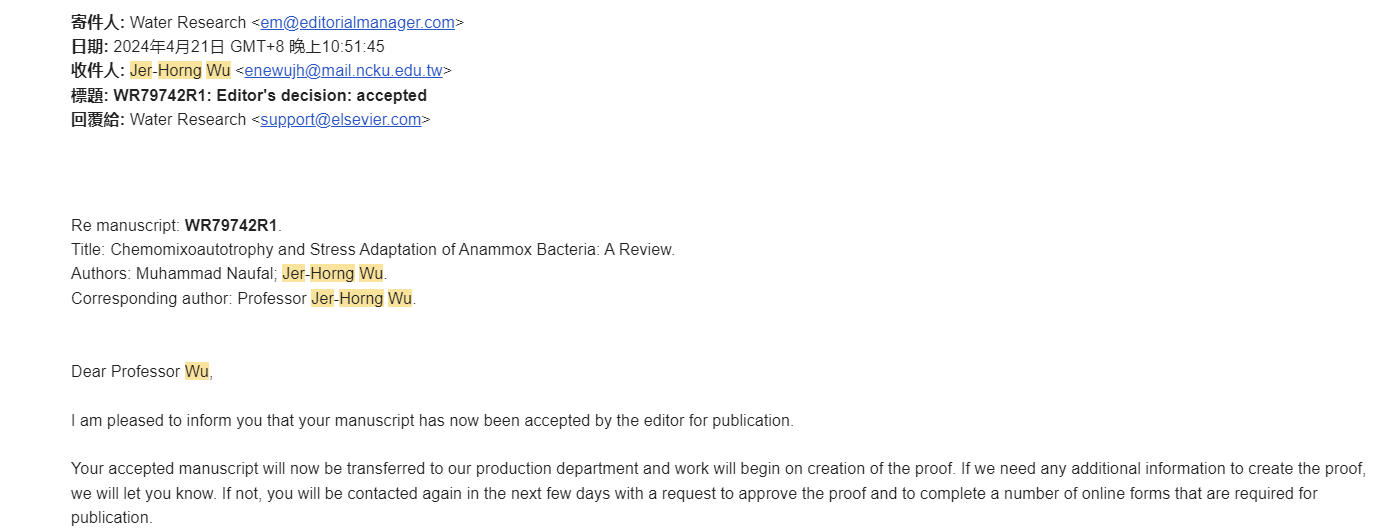 31
29 October 2024
Don’t take reviewer’s comments personally
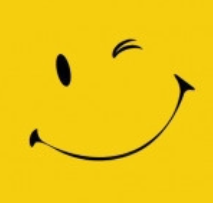 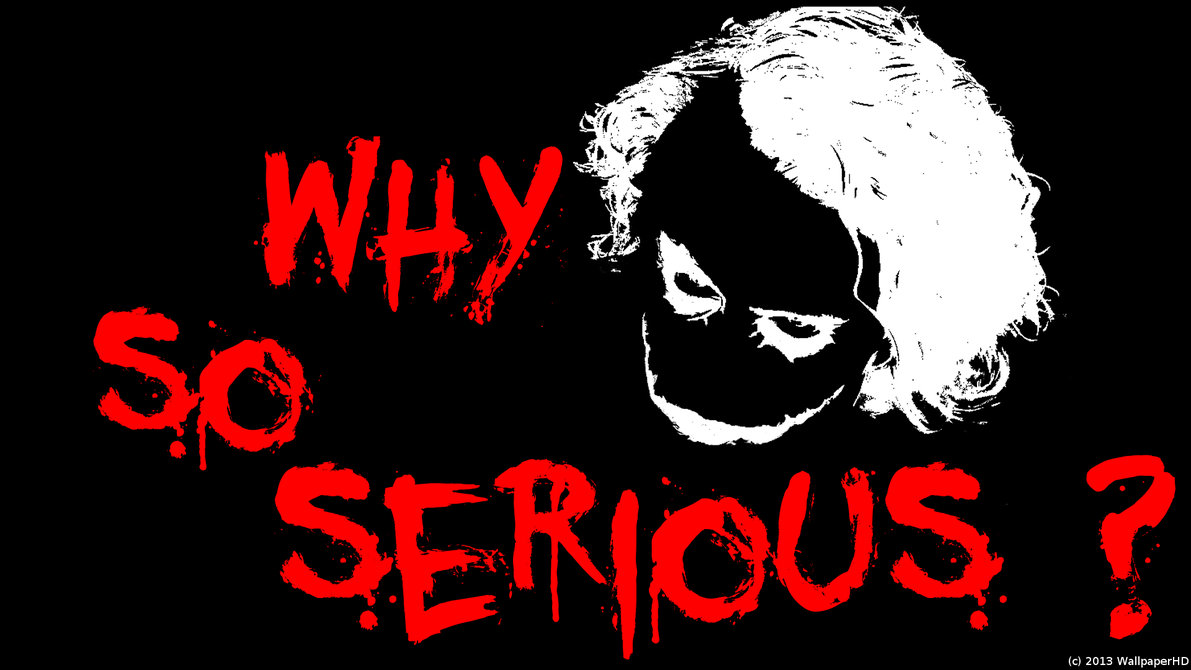 Aim for the highest reputable journal, 
Though it is rejected at first, 
it will be our guide to improve our manuscript

It will be accepted very soon
Work twice smarter and
List what reviewer’s want!

Q1 journal is difficult, 
but worth to try
32
29 October 2024
Q&A Session
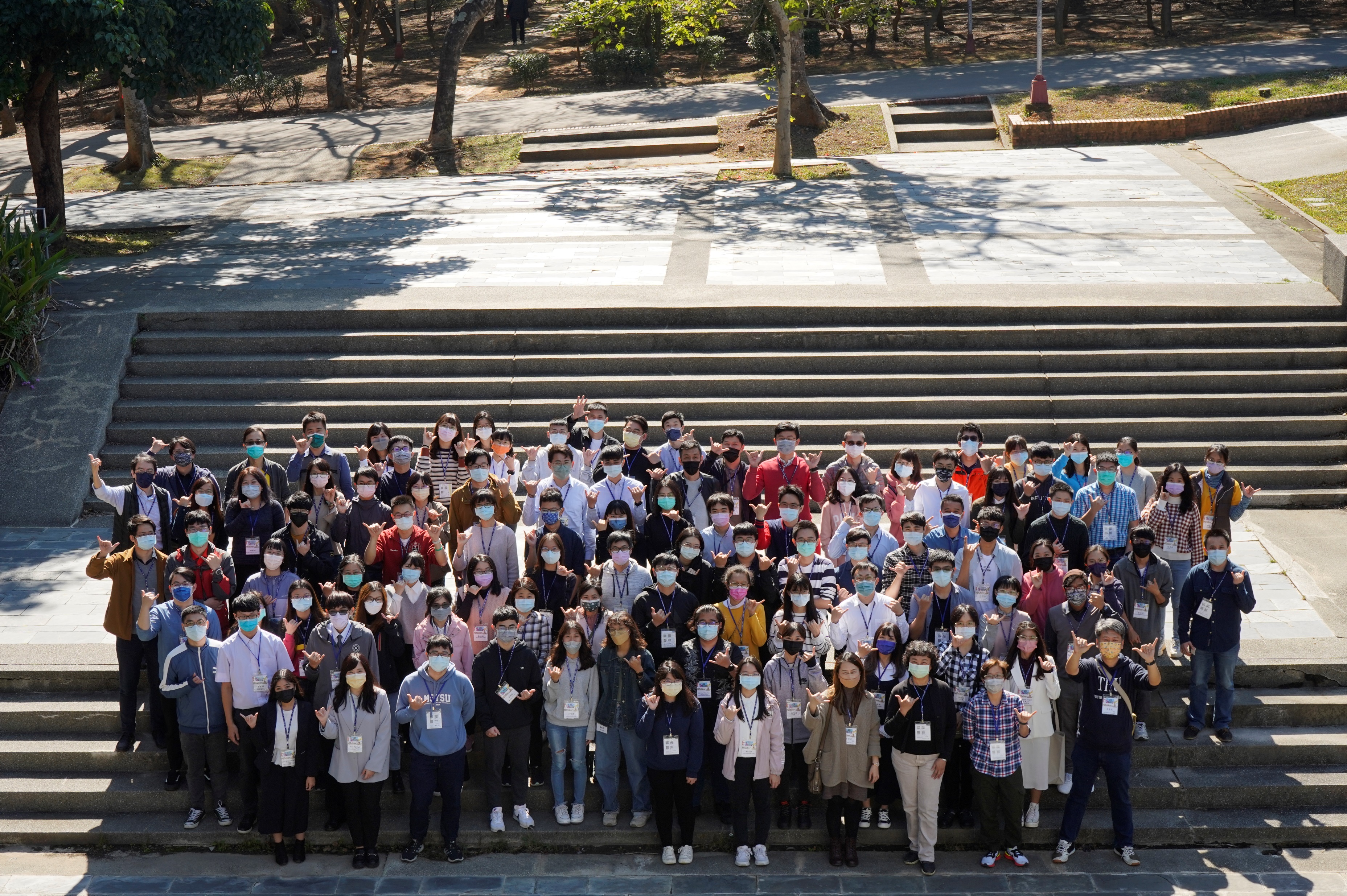 29 October 2024
33
muha353@brin.go.id
Thank You
muha353@brin.go.id
29 October 2024
34
Publish An Article In A Reputable International Journal
29 October 2024
37
38
29 October 2024
29 October 2024
39
29 October 2024
40